Střední průmyslová škola
a Vyšší odborná škola
Liberec
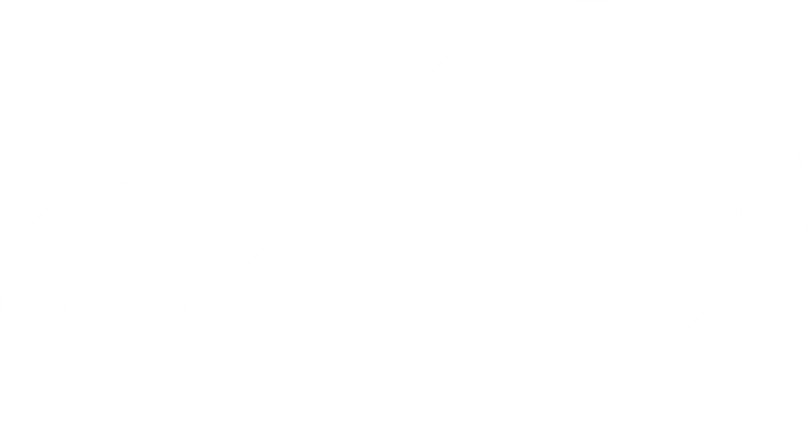 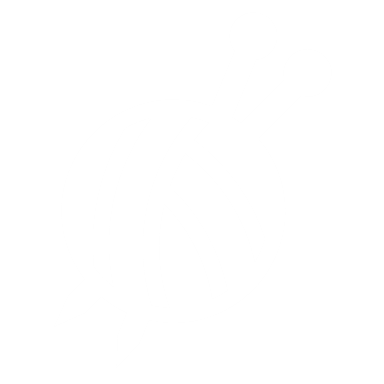 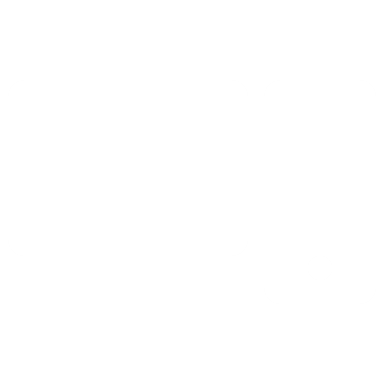 Textilnictví
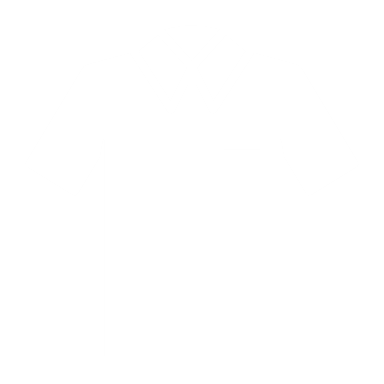 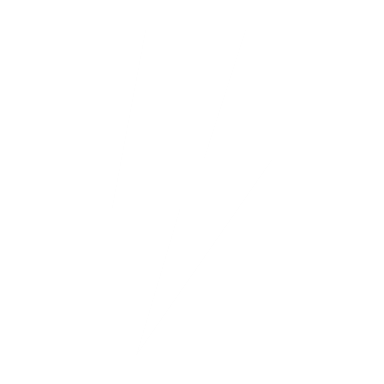 Informační
technologie
Elektrotechnika
Oděvnictví
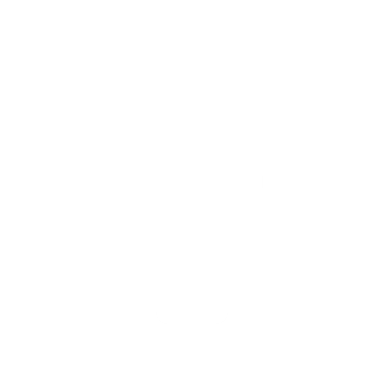 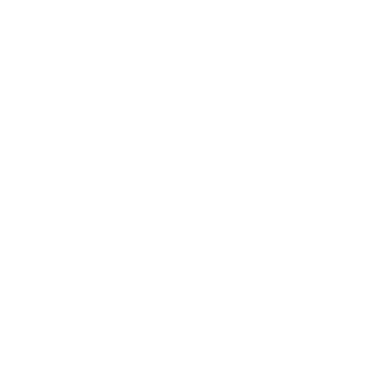 Strojírenství
Technické lyceum
Střední průmyslová škola
 a Vyšší odborná škola,
 Liberec
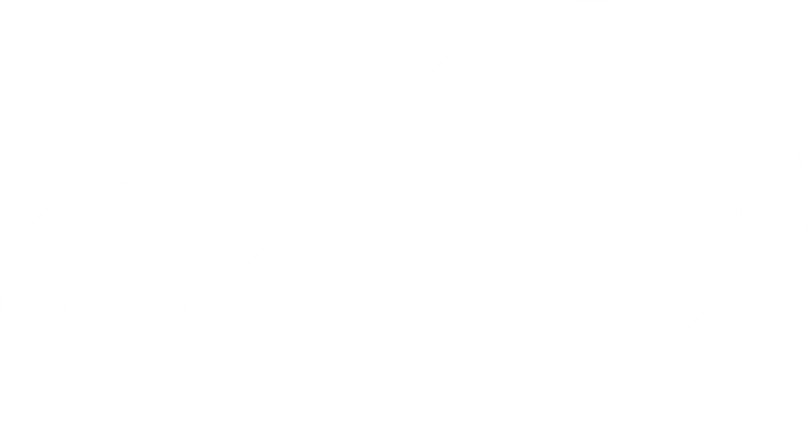 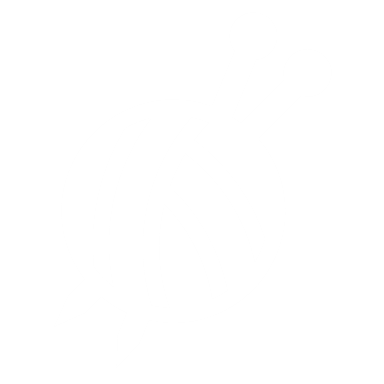 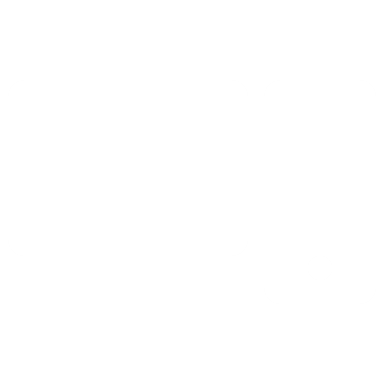 Textilnictví
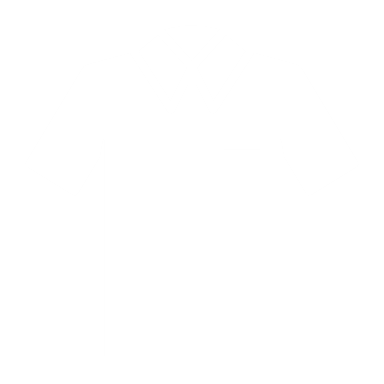 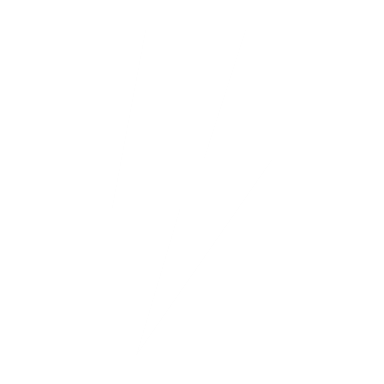 Informační
technologie
Elektrotechnika
Oděvnictví
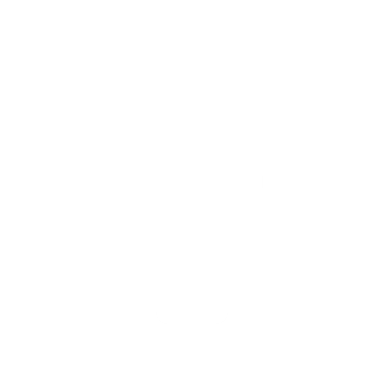 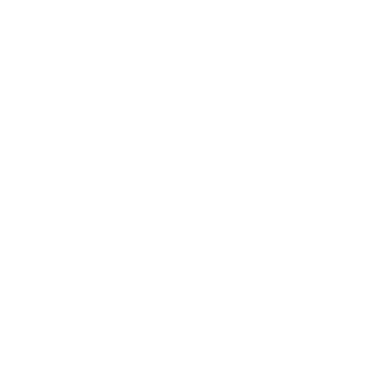 Strojírenství
Technické lyceum
Informační technologie
Studijní obor 18 – 20 – M/01
Informační technologie
Informatika se zabývá sběrem a zpracováním informací. S takovou činností jsou dnes spjaté zejména počítače, ale také technologie jako chytrá a IoT zařízení nebo umělá inteligence.

V dnešní době jsme těmito technologiemi obklopeni v každodenním životě a není tedy divu, že v ČR dlouhodobě chybí na trhu více než 30 000 IT odborníků.

Studium zahrnuje jak software, tak hardware, sítě, kyberbezpečnost, i celkovou metodologii, jak k nasazení takových technologií v moderní době přistupovat.
Informační technologie
4
22.11.2023
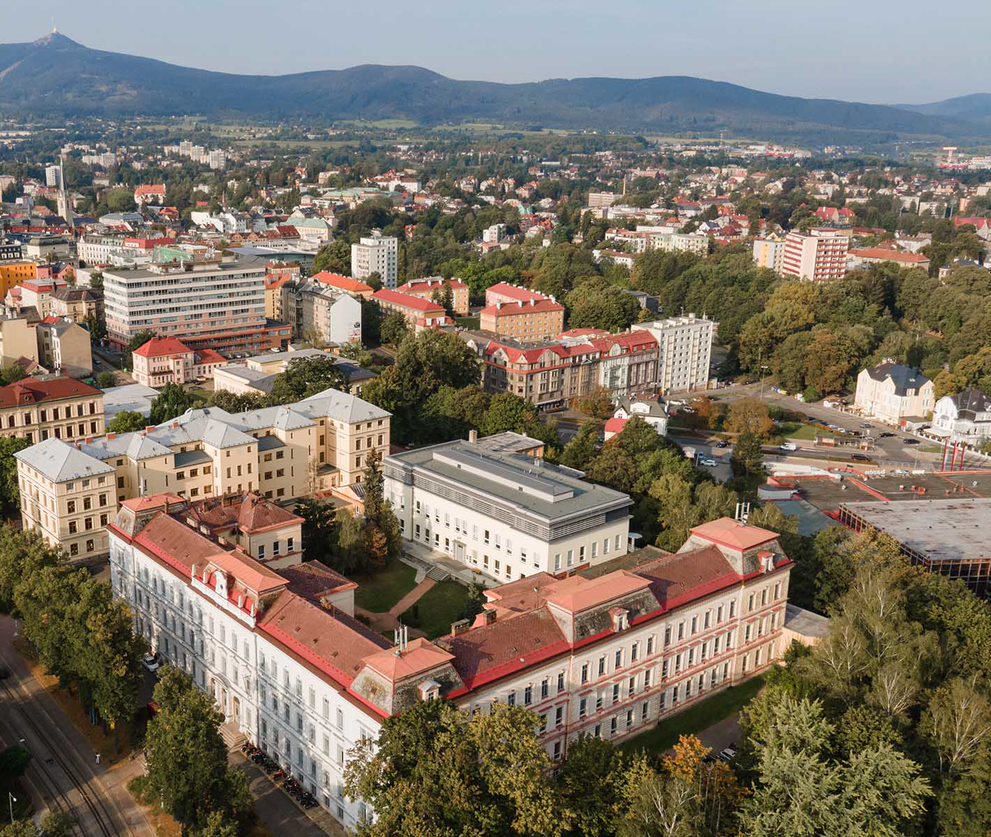 Obor na SPŠ
Informační technologie
Informační technologie
22.11.2023
5
5
22.11.2023
1 obor
Informační technologie
Informační technologie
6
22.11.2023
Desktopové, mobilní a webové aplikace a multimédia
2 zaměření
Informační technologie
Kybernetická bezpečnost, administrace systémů a internet věcí
7
22.11.2023
P1A
2 třídy
Informační technologie
P1B
8
22.11.2023
60+ studentů
Informační technologie
9
22.11.2023
Obor
RVP: https://www.edu.cz/wp-content/uploads/2020/12/18-20-M01-Informacni-technologie.pdf
Připravuje studenty pro praxi
Většina studentů pokračuje ve studiu na technických VŠ
Informační technologie
10
22.11.2023
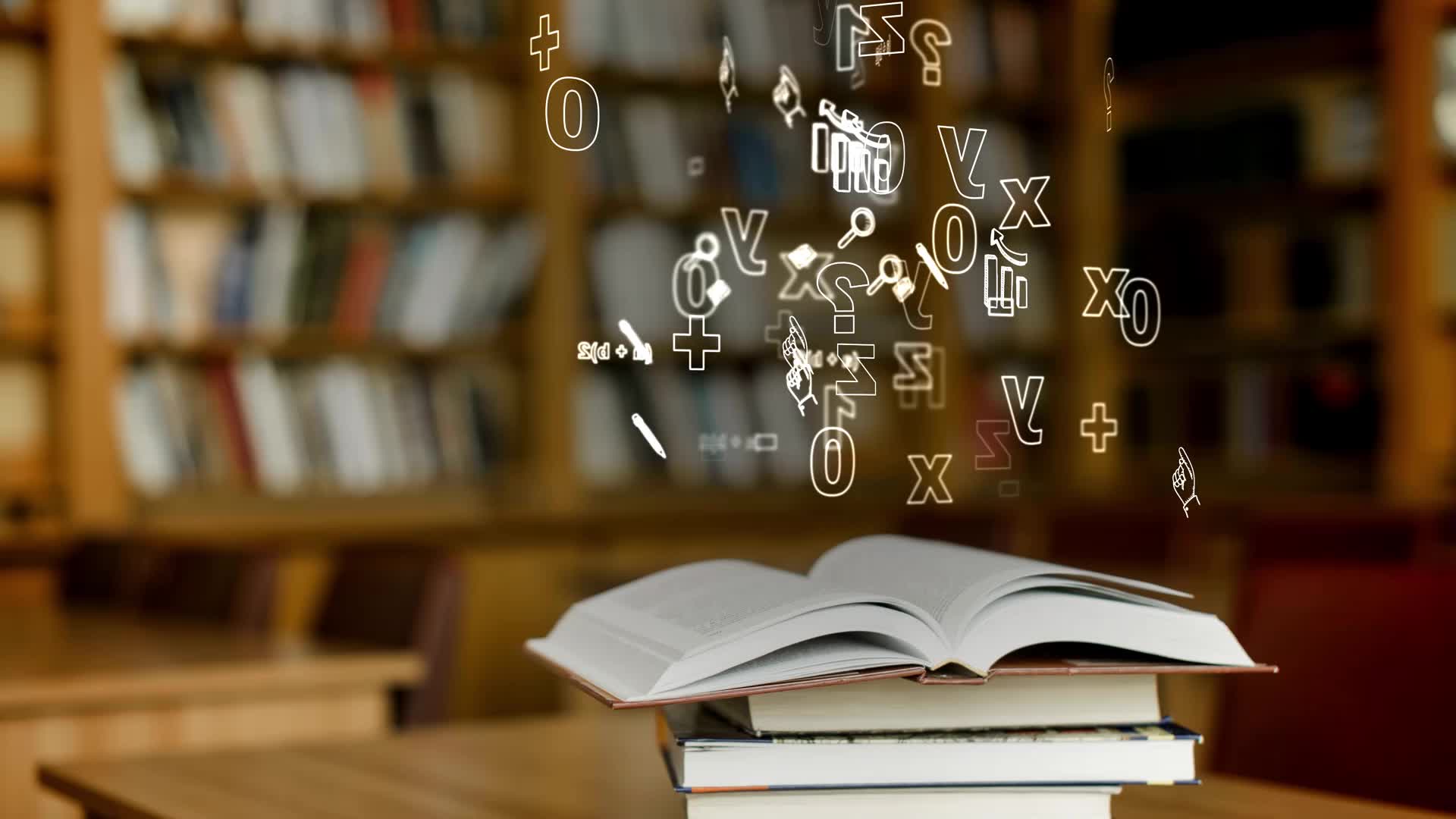 Studium
Náročné
Důležité je logické myšlení
Vyžaduje domácí přípravu
Předpokládá se, že si studenti věci sami vyzkouší
Studijní materiály jsou často v anglickém jazyce
Velká část výuky po skupinách v laboratořích a počítačových učebnách
Informační technologie
11/22/2023
11
Praxe
Ve 2. ročníku dvoutýdenní firemní praxe
Ve 3. ročníku třítýdenní firemní praxe
Ve 4. ročníku volitelná celoroční firemní praxe 1 den v týdnu
Pro nejlepší studenty možnosti stáží v zahraničí
Účast na projektech a soutěžích
Informační technologie
12
22.11.2023
Co si studenti vyzkouší?
Informační technologie
13
22.11.2023
Co není obsahem studia?
Informační technologie
14
22.11.2023
Zaměření tříd
Kybernetická bezpečnost, administrace systémů a internet věcí
Desktopové, mobilní a webové aplikace a multimédia
Vývoj software
Webové stránky a aplikace
Multiplatformní aplikace
Multimédia a počítačová grafika
Kybernetická bezpečnost
Operační systémy a počítačové sítě
Mikropočítače a internet věcí
Informační technologie
15
22.11.2023
Počty hodin během celého studia
Informační technologie
16
22.11.2023
Počty hodin během celého studia
Informační technologie
17
22.11.2023
Maturita
Vysoká úspěšnost

Český jazyk
Anglický jazyk / Matematika (volitelné)
Dva odborné předměty
Obhajoba maturitní práce
Informační technologie
18
22.11.2023
Práce studentů
Informační technologie
Informační technologie
22.11.2023
19
19
22.11.2023
Maturitní práce: Letecká válečná hra v Unity (Matěj Růža, 4. místo SOČ 2020)
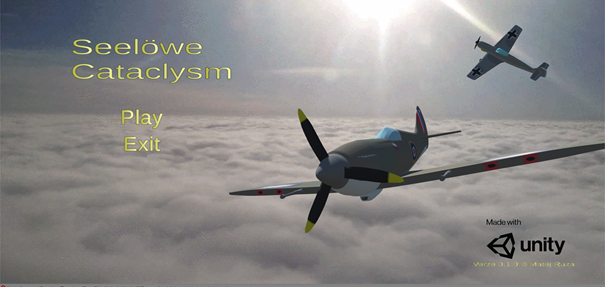 Informační technologie
Informační technologie
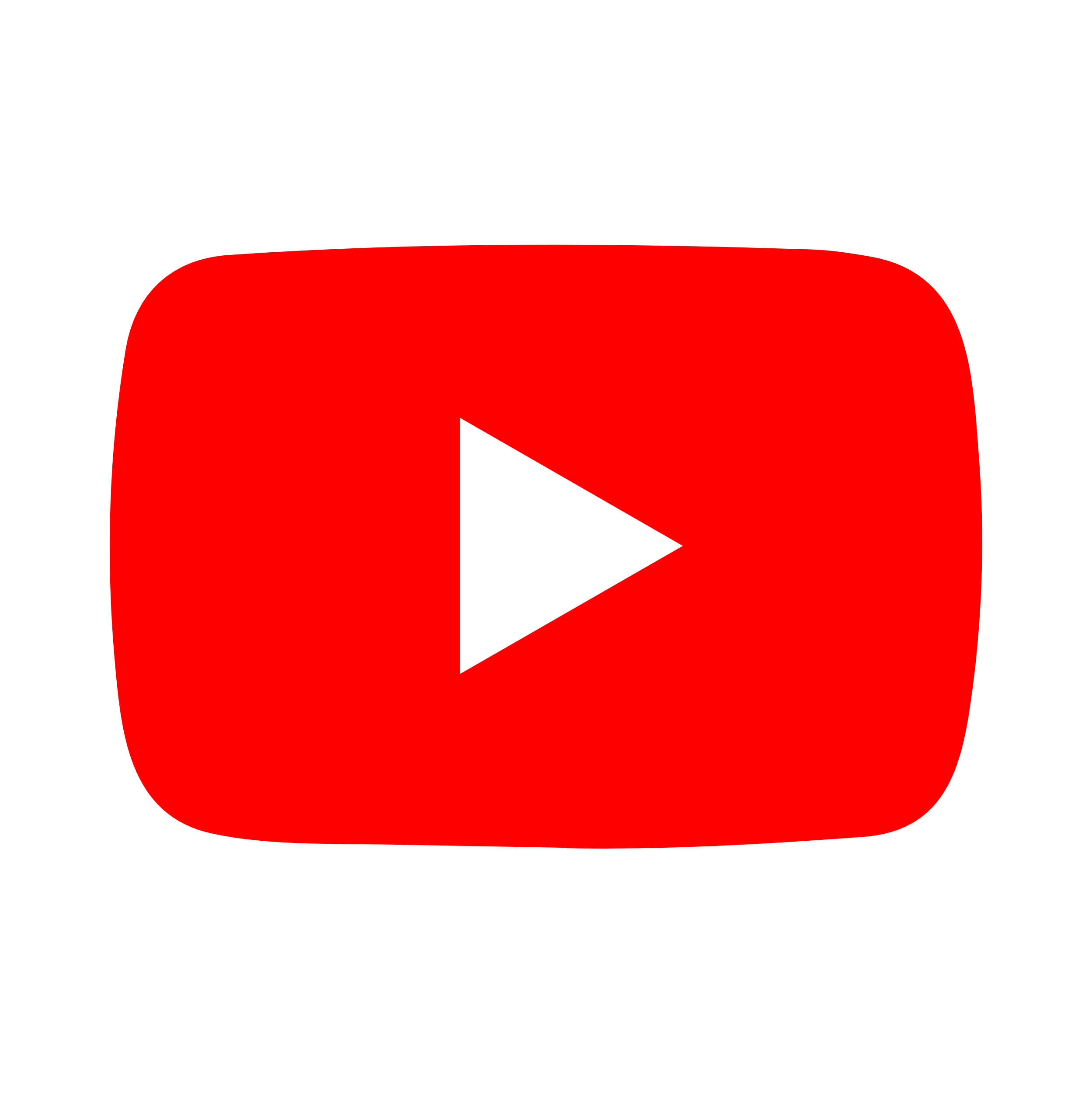 22.11.2023
20
20
22.11.2023
Maturitní práce: Mobilní aplikace pro ODM (Filip Čacký, oficiální aplikace pro olympiádu dětí a mládeže 2019)
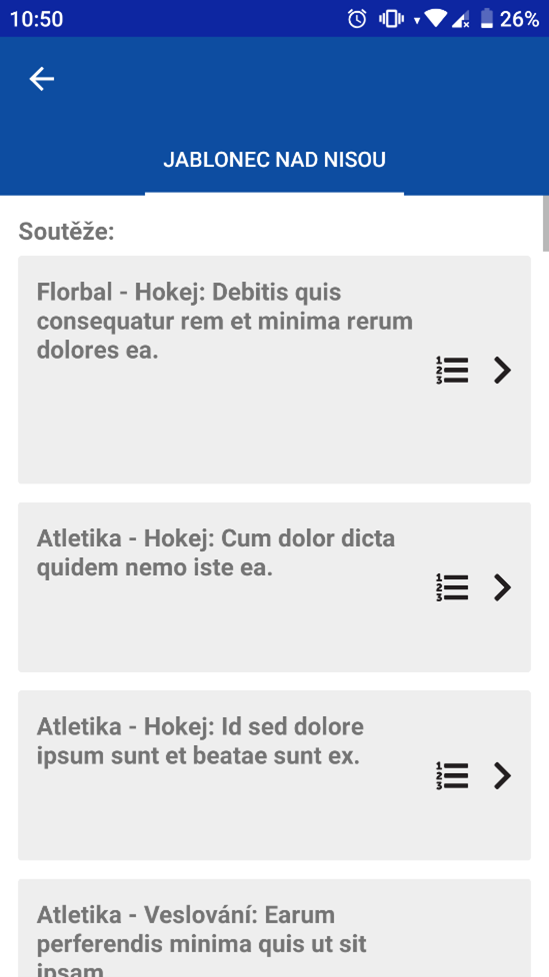 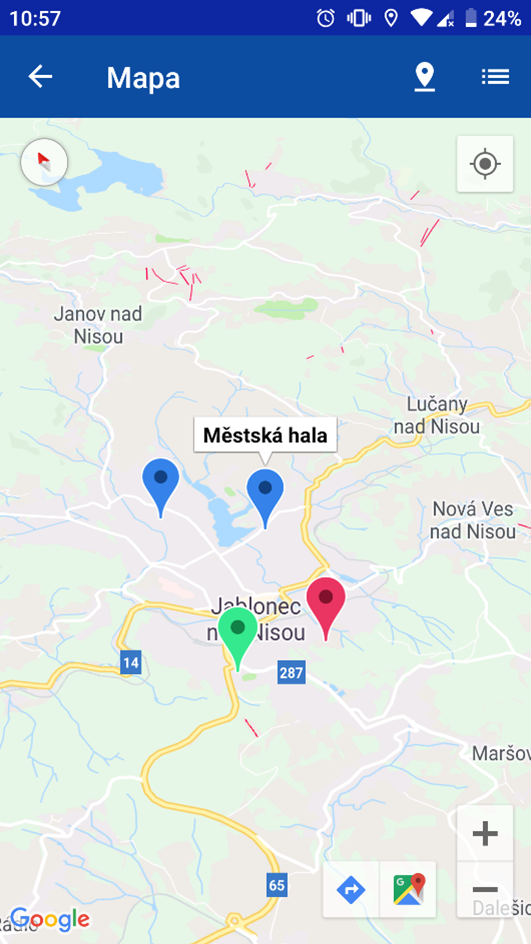 Informační technologie
21
22.11.2023
Maturitní práce: Aplikace pro správu výpůjček vybavení (Marek Honc)
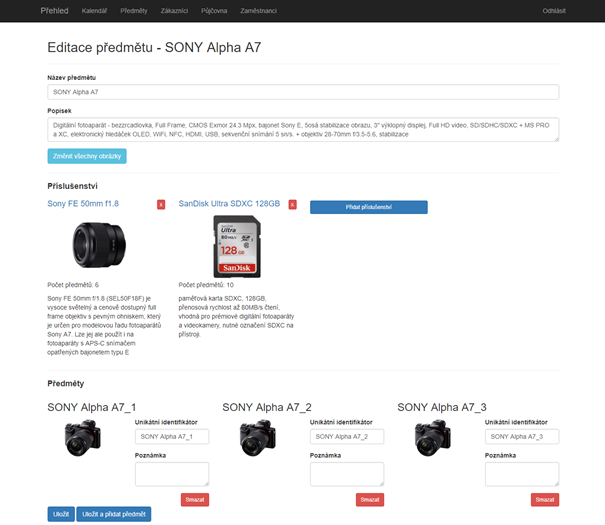 Informační technologie
22.11.2023
22
Maturitní práce: Pac-Man pro FPGA (Martin Přívozník, 3. místo SOČ 2020)
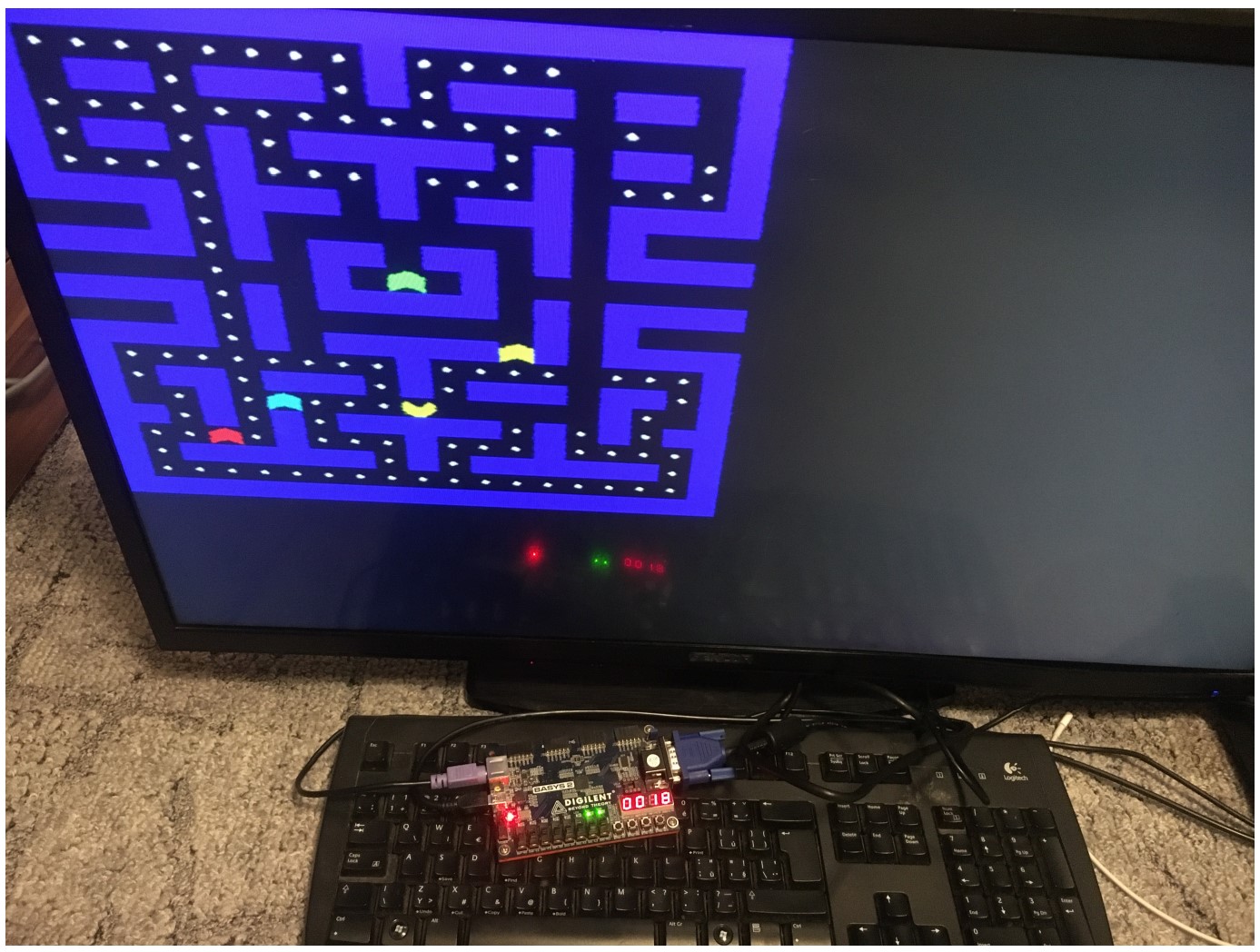 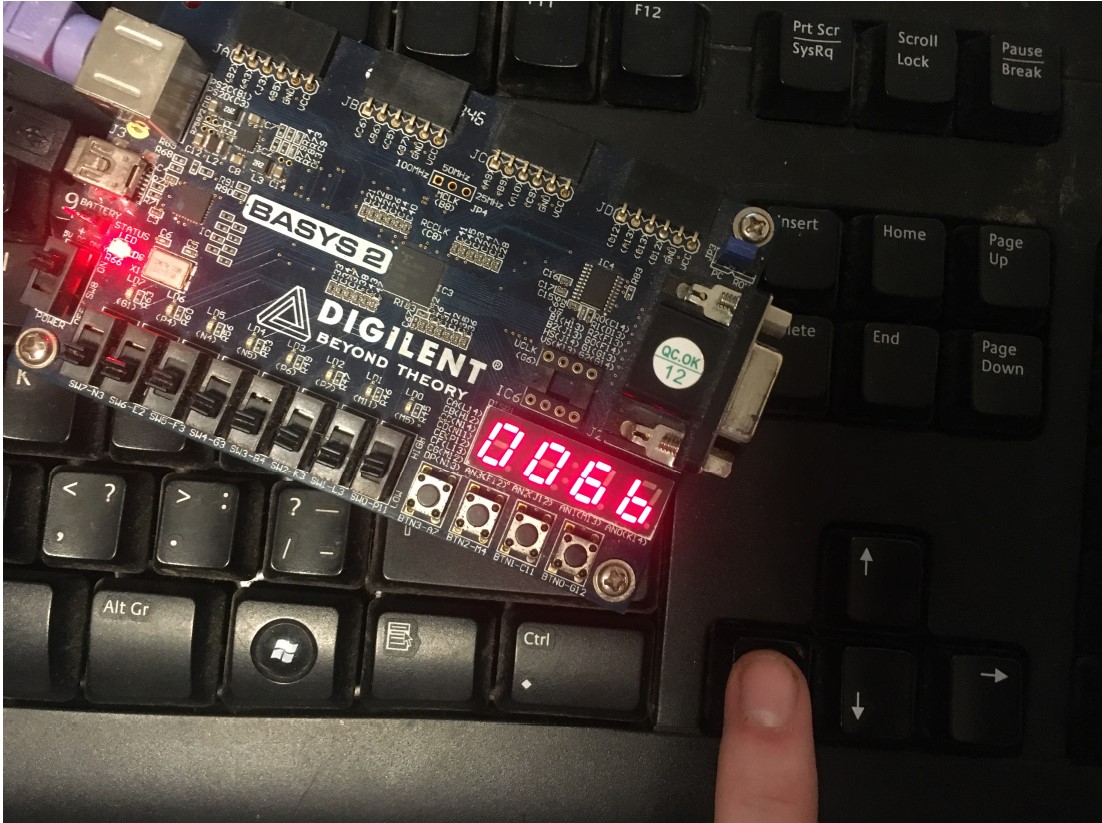 Informační technologie
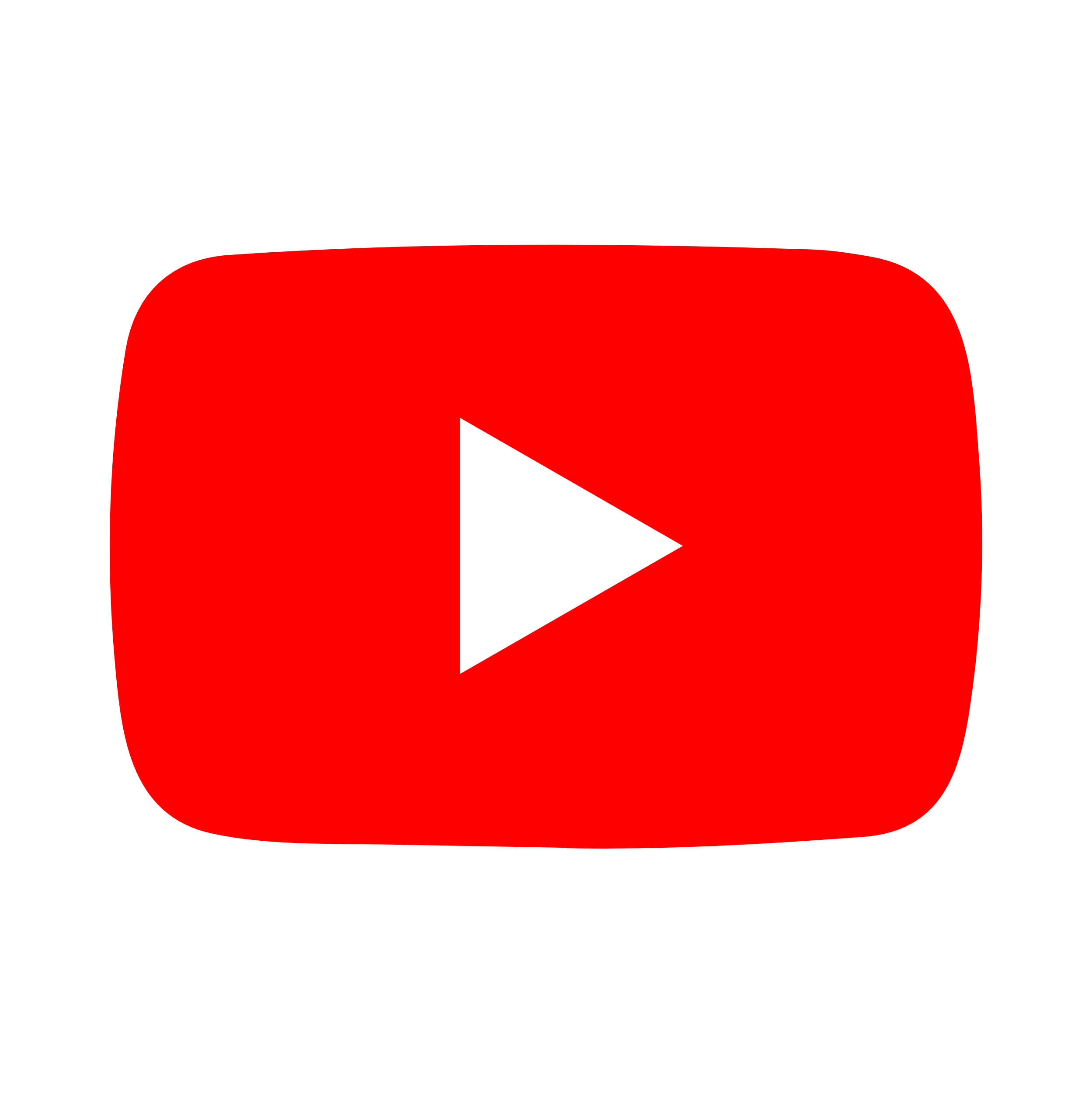 23
22.11.2023
Maturitní práce: Databáze letů pro Aeroklub Liberec(Tomáš Kulhavý)
Informační technologie
Informační technologie
22.11.2023
24
24
22.11.2023
Maturitní práce: 2D Roguelite platformer hra v Unity (Radek Mocek, 10. místo SOČ 2021)
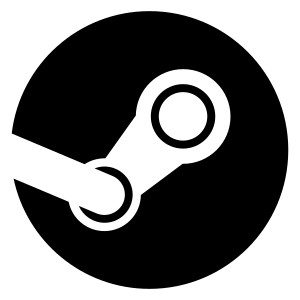 Maturitní práce: Dozorovací systémy Check MK, Nagios (Michal Barth)
Informační technologie
26
22.11.2023